Viviendas Gestionadas del MUVH por departamento
28.364
Gobierno del Pdte. Mario Abdo Benítez de agosto 2018 a marzo 2022
TOTAL DE VIVIENDAS A INICIAR, EN EJECUCIÓN Y CULMINADAS AL 31/03/2022
Departamento de Concepción
Departamento de San Pedro
Departamento de Amambay
Departamento de Caaguazú
Departamento de Canindeyú
Departamento de Alto Paraná
Departamento de Guairá
Departamento de Caazapá
Departamento de Itapúa
Alto Paraguay
Departamento de Boquerón
Departamento de Pte. Hayes
Departamento de Cordillera
Departamento de Central
Departamento de Paraguarí
Departamento de Misiones
Departamento de Ñeembucú
Culminadas, 1.430 viviendas
Culminadas, 1.989 viviendas
Culminadas, 253 viviendas
Culminadas, 1.706 viviendas
Ejecución, 1.084 viviendas
A iniciar, 79 viviendas
Culminadas, 1.413 viviendas
Culminadas, 1.209 viviendas
Culminadas, 1.040 viviendas
Culminadas, 678 viviendas
Culminadas, 1.351 viviendas
Culminadas, 120 viviendas
Culminadas, 436 viviendas
Culminadas, 1.805 viviendas
culminadas, 762 viviendas
Culminadas, 4.294viviendas
Culminadas, 468  viviendas
Culminadas, 291 viviendas
Culminadas, 105 viviendas
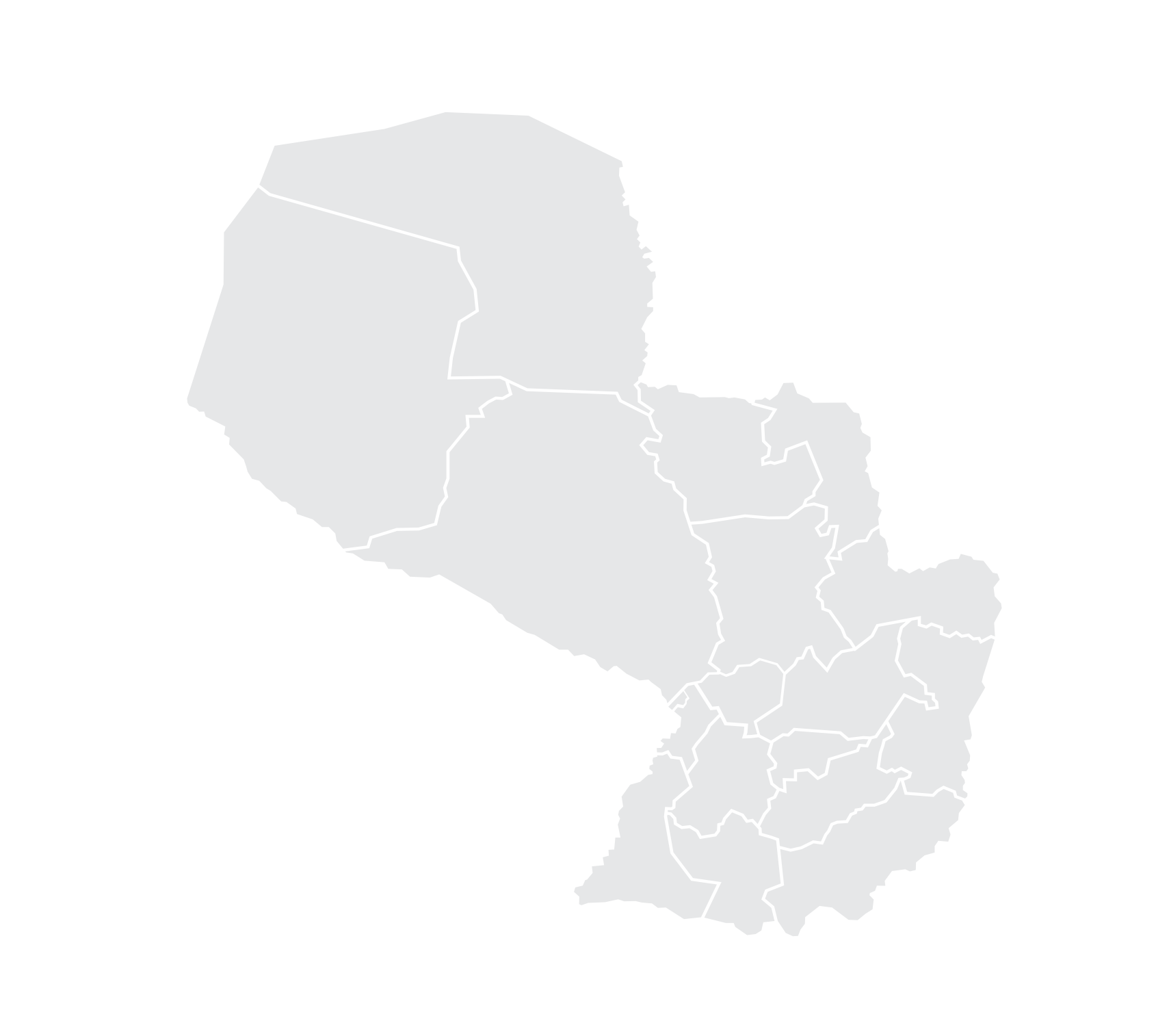 Ejecución, 748 viviendas
A Iniciar, 179 viviendas
Ejecución, 956 viviendas
A Iniciar, 11 viviendas
Ejecución, 387 viviendas
A Iniciar , 2 viviendas
Ejecución, 734 viviendas
A Iniciar , 41 viviendas
Ejecución, 516 viviendas
A Iniciar, 72 viviendas
Ejecución, 207 viviendas
A Iniciar, 0 viviendas
Ejecución, 355 viviendas
A Iniciar, 1 vivienda
Ejecución, 403 viviendas
A Iniciar, 35 viviendas
Ejecución, 100 viviendas
A Iniciar, 0 vivienda
Ejecución, 341 viviendas
A Iniciar, 2 viviendas
Ejecución, 398 viviendas
A Iniciar, 49 viviendas
Ejecución, 36 viviendas
A Iniciar, 13 viviendas
Ejecución, 1.508 viviendas
A Iniciar, 229 viviendas
Ejecución, 11 viviendas
A Iniciar, 2 viviendas
Ejecución, 58 viviendas
A Iniciar, 1 vivienda
Ejecución, 150 viviendas
A Iniciar, 0 viviendas
*Correspondientes a subsidios individuales PCD/EC
Somos la institución rectora de las políticas públicas de vivienda, urbanísticas y del hábitat, gestionando planes, programas y acciones que contribuyan a mejorar la calidad de vida 
de los habitantes de la República del Paraguay.
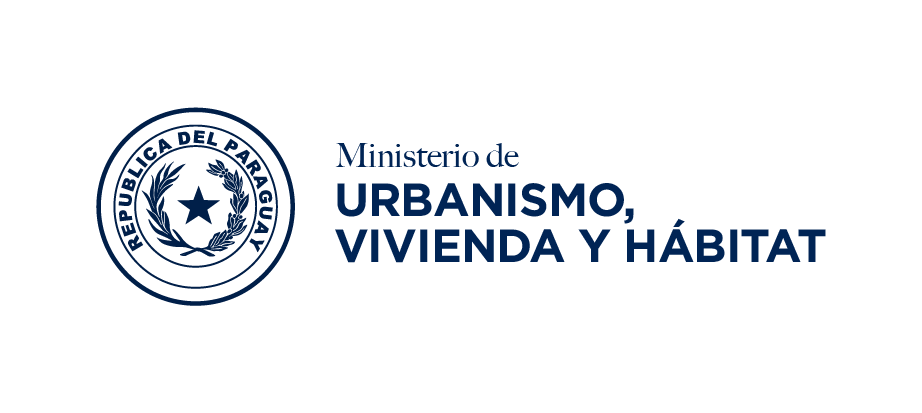 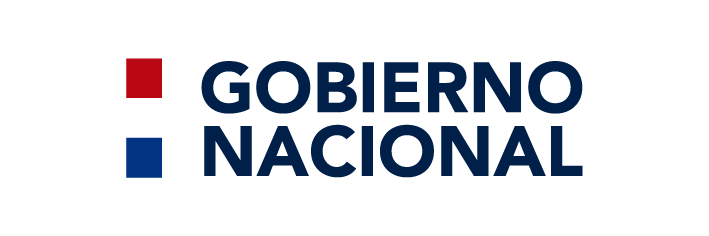 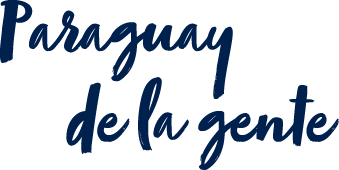